Figure 3. Statistics page of DDPD. (A) Barplot shows the number of properties per drug. (B) Property value statistics ...
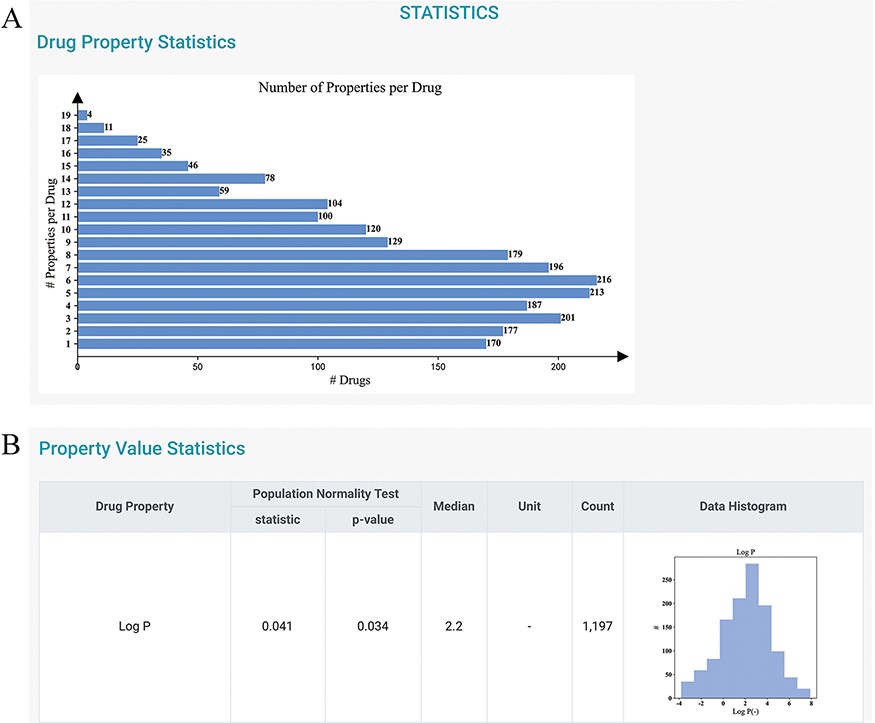 Database (Oxford), Volume 2022, , 2022, baab083, https://doi.org/10.1093/database/baab083
The content of this slide may be subject to copyright: please see the slide notes for details.
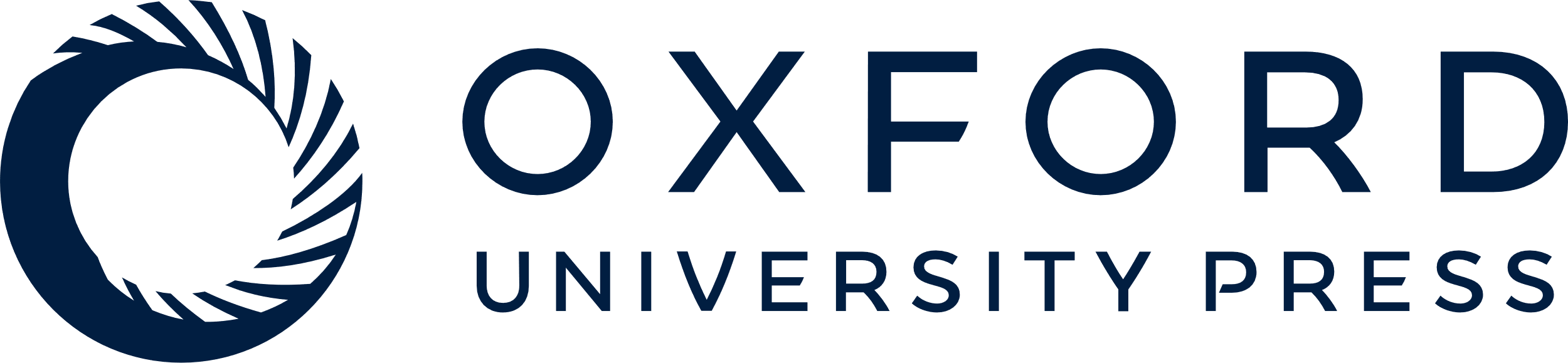 [Speaker Notes: Figure 3. Statistics page of DDPD. (A) Barplot shows the number of properties per drug. (B) Property value statistics such as histogram for log P is provided. Log P of all drugs in our database is to some degree normally distributed with a median of 2.2 (normality test P-value = 0.034).


Unless provided in the caption above, the following copyright applies to the content of this slide: © The Author(s) 2022. Published by Oxford University Press.This is an Open Access article distributed under the terms of the Creative Commons Attribution License (https://creativecommons.org/licenses/by/4.0/), which permits unrestricted reuse, distribution, and reproduction in any medium, provided the original work is properly cited.]